CRITICALASSISTANCE® ADVANCE
cRITICAL ILLNESS INSURANCE
Nobody wants to think about having a heart attack, stroke, cancer or other serious illness but you can at least prepare
for it financially with the help of critical illness insurance. The lump-sum cash benefit can be used to cover deductibles,
co-insurance, out of network cost and any expense that results from your illness such as missed work, childcare, bills,
and rent. Benefits are also available for your spouse and eligible children.
ALL EMPLOYEES ARE ELIGIBLE FOR COVERAGE
CANCERSELECT® PLUS
Cancer iNSURANCE
Anyone can develop cancer, but can you help protect yourself and your family from the out-of-pocket
costs associated with cancer treatment? Good medical coverage helps, but it often isn’t enough.
CancerSelect Plus is designed to provide you and your eligible family members with benefits for costs
associated with cancer treatment such as hospitalization, cancer maintenance therapy, surgery,
radiation, and chemotherapy.
ALL EMPLOYEES ARE ELIGIBLE FOR COVERAGE
ACCIDENTADVANCE®
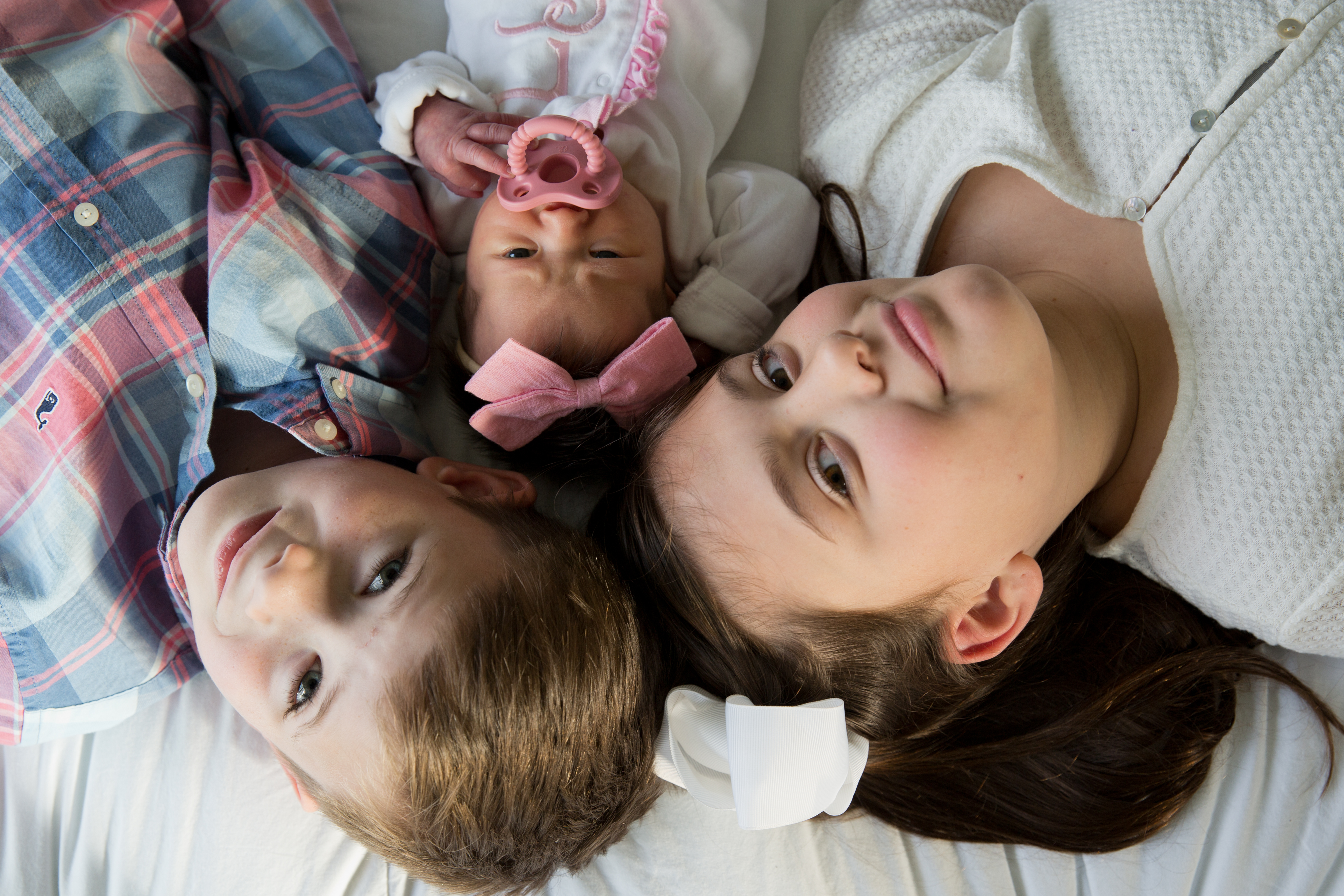 ACCIDENT INSURANCE
Accidents happen, but they can also come with unanticipated medical bills. Help protect yourself and your family from having to use precious savings or go into credit card debt with an accident insurance.
The cash benefit can be used for any purpose, including medical bills, lost work, mortgage payments, or other needs. Additional benefits are granted if you need an ambulance, hospitalization, or intensive care. Eligible dependent children can be insured to age 26.
If you are currently enrolled in coverage, your plan will continue with no changes.
TRANS SELECT®
TERM LIFE INSURANCE
There is no way to know what will happen tomorrow, but there is a way to help protect your family against the unexpected.
GI AMOUNTS - (NO HEALTH QUESTIONS ASKED)
EMPLOYEES UP TO 75K
SPOUSE UP TO 15K 
CHILDREN UP TO 10K
CGI AMOUNTS - (QUESTIONS 1-4)
EMPLOYEE 100K-125K
SPOUSE 25K 
EMPLOYEE CANNOT EXCEED 5X ANNUAL EARNINGS. 
SPOUSE CANNOT EXCEED 100K
If you are currently enrolled in coverage, your plan will continue with no changes.
THANK YOU
casey@cumberlandinsurance.com
931-644-5869
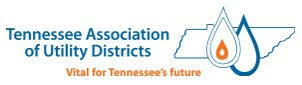 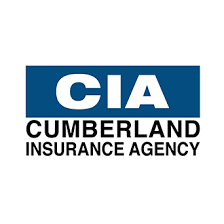